Getting to yes … and
Every economy has a problem.
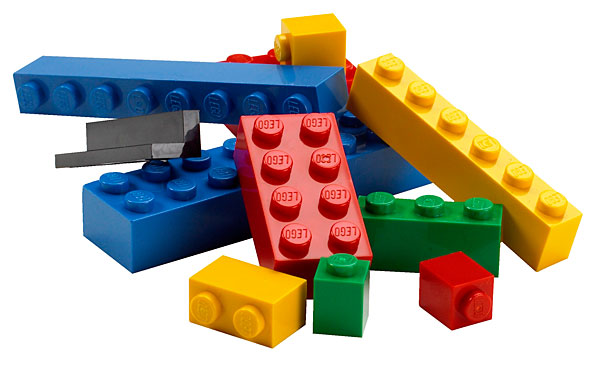 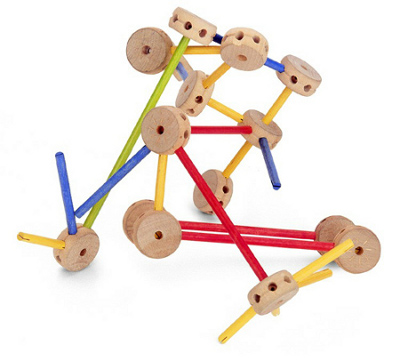 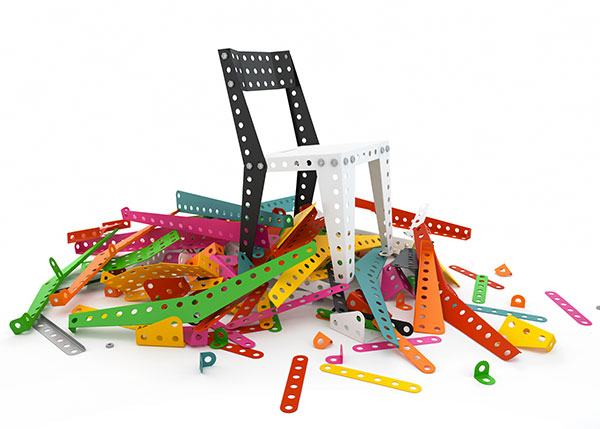 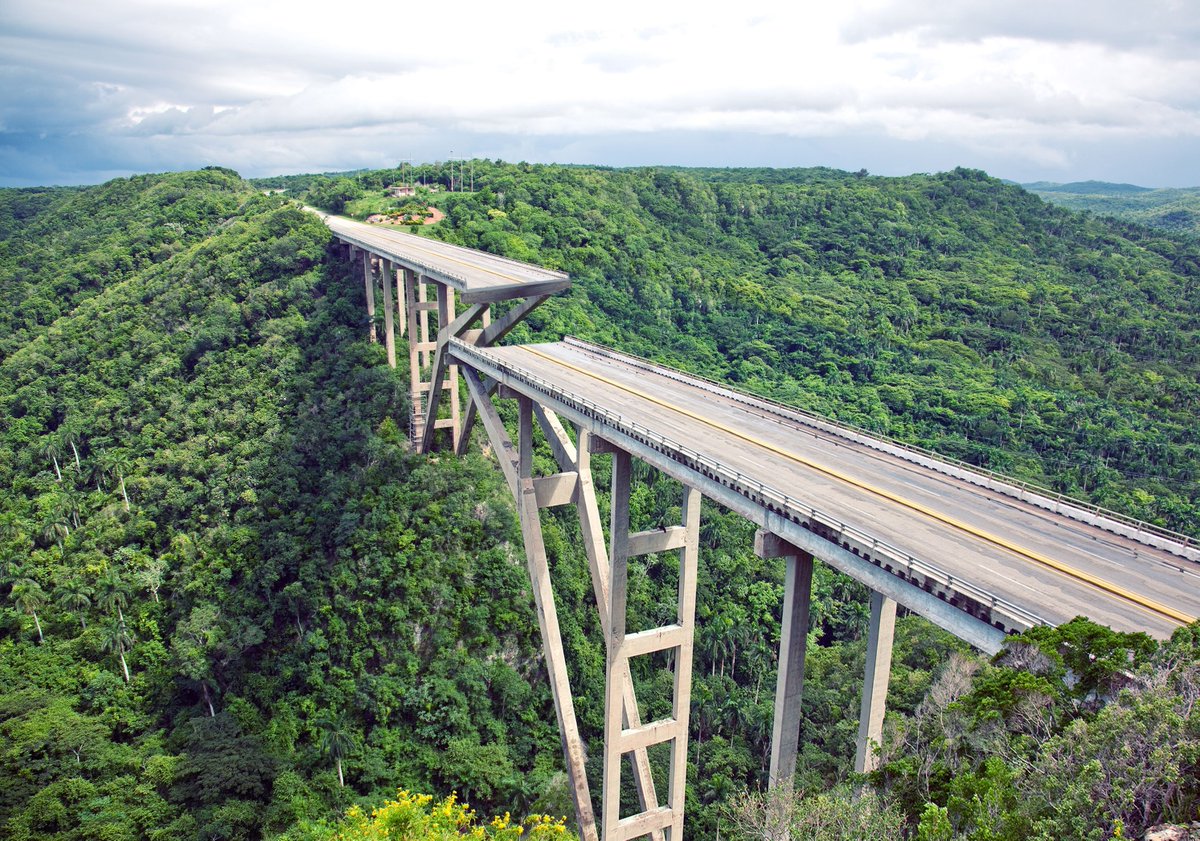 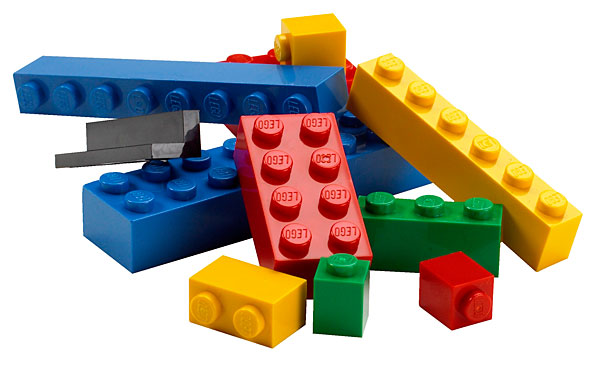 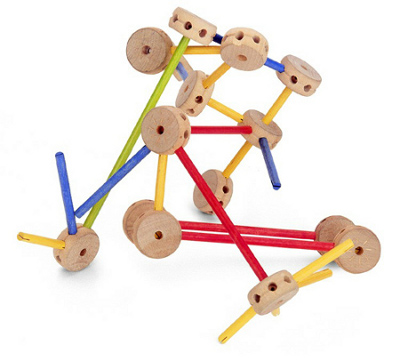 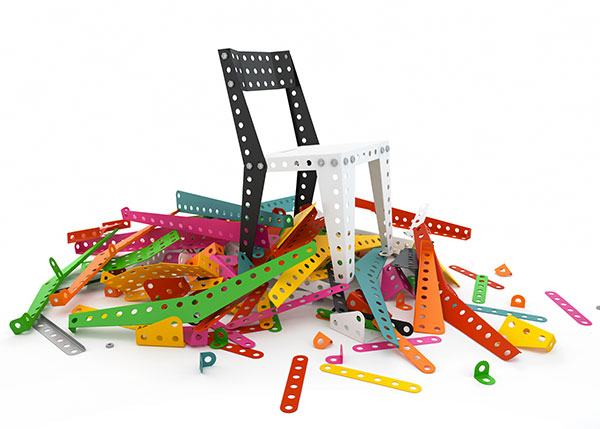 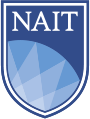 Don't be afraid to take a big step. 
You can't cross a chasm in two small jumps.

David Lloyd George, former British Prime Minister
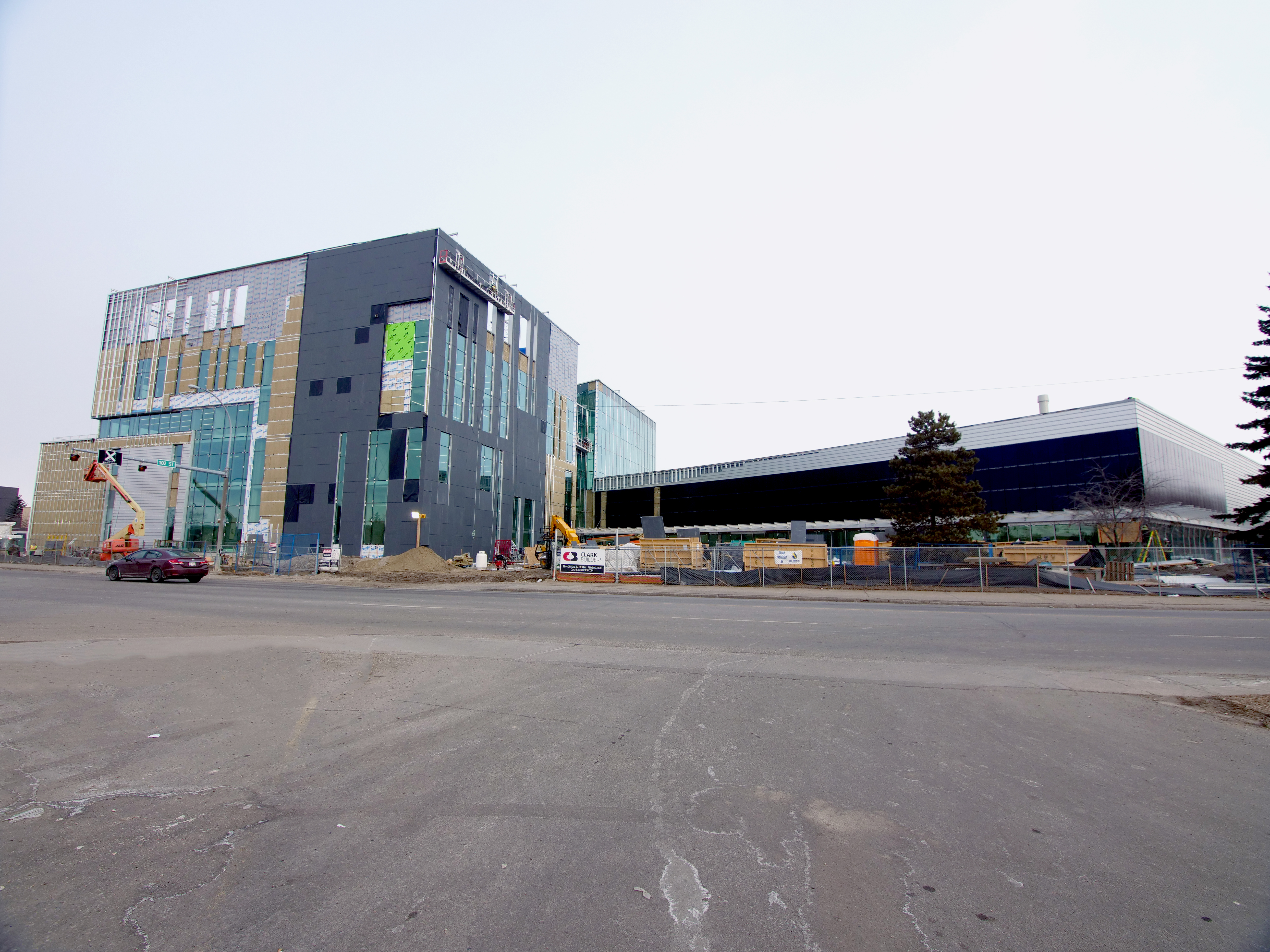 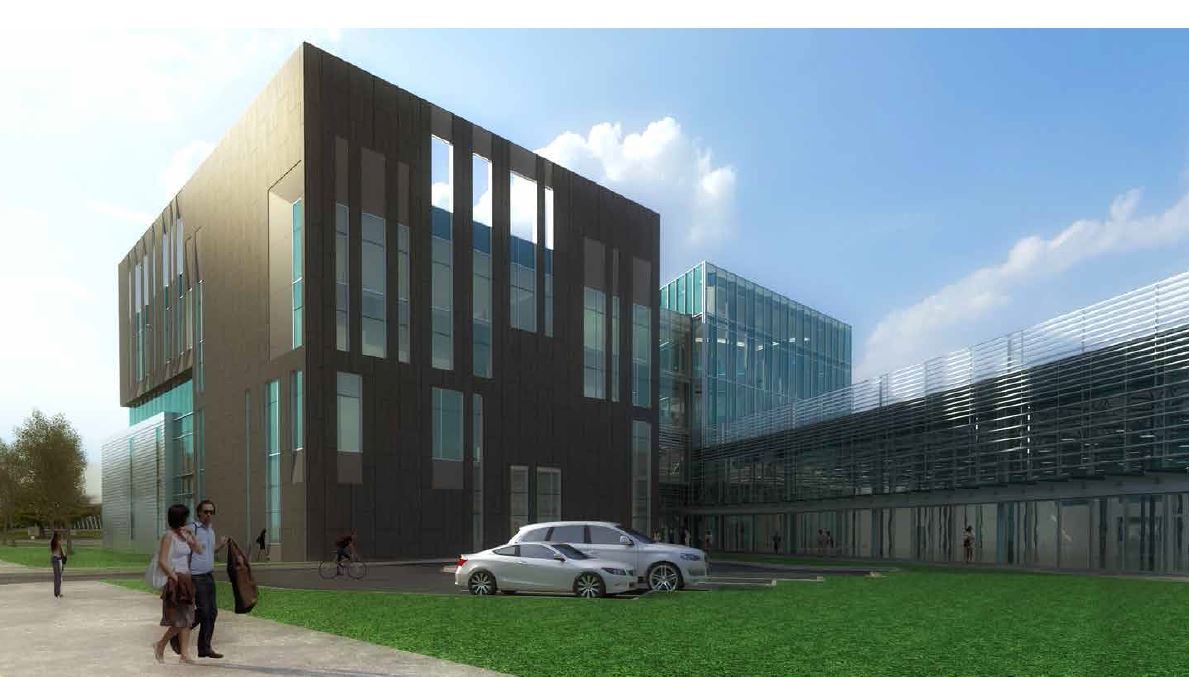 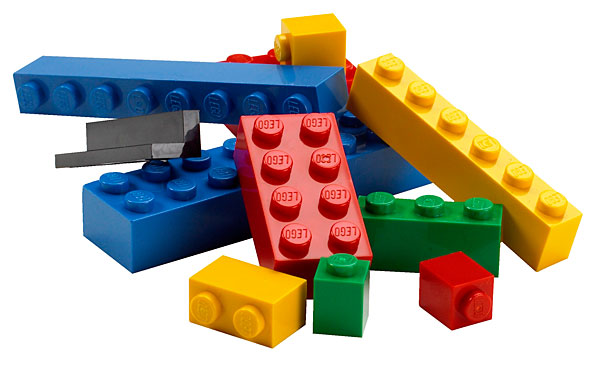 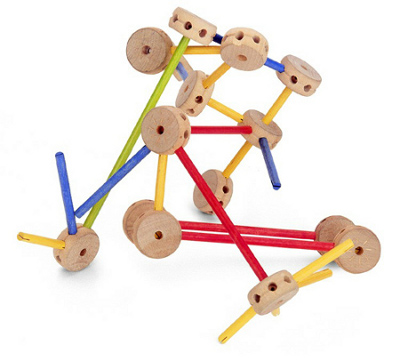 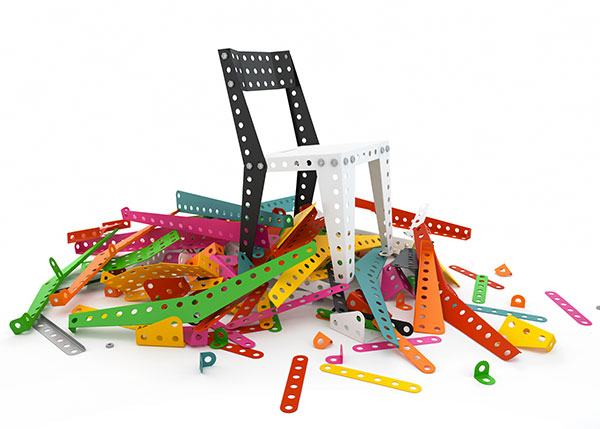 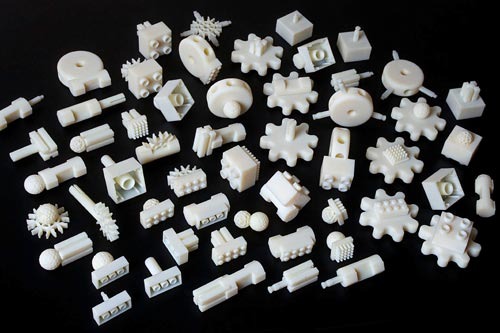 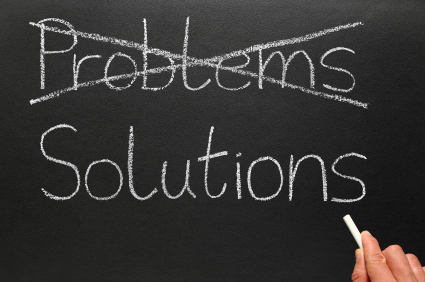